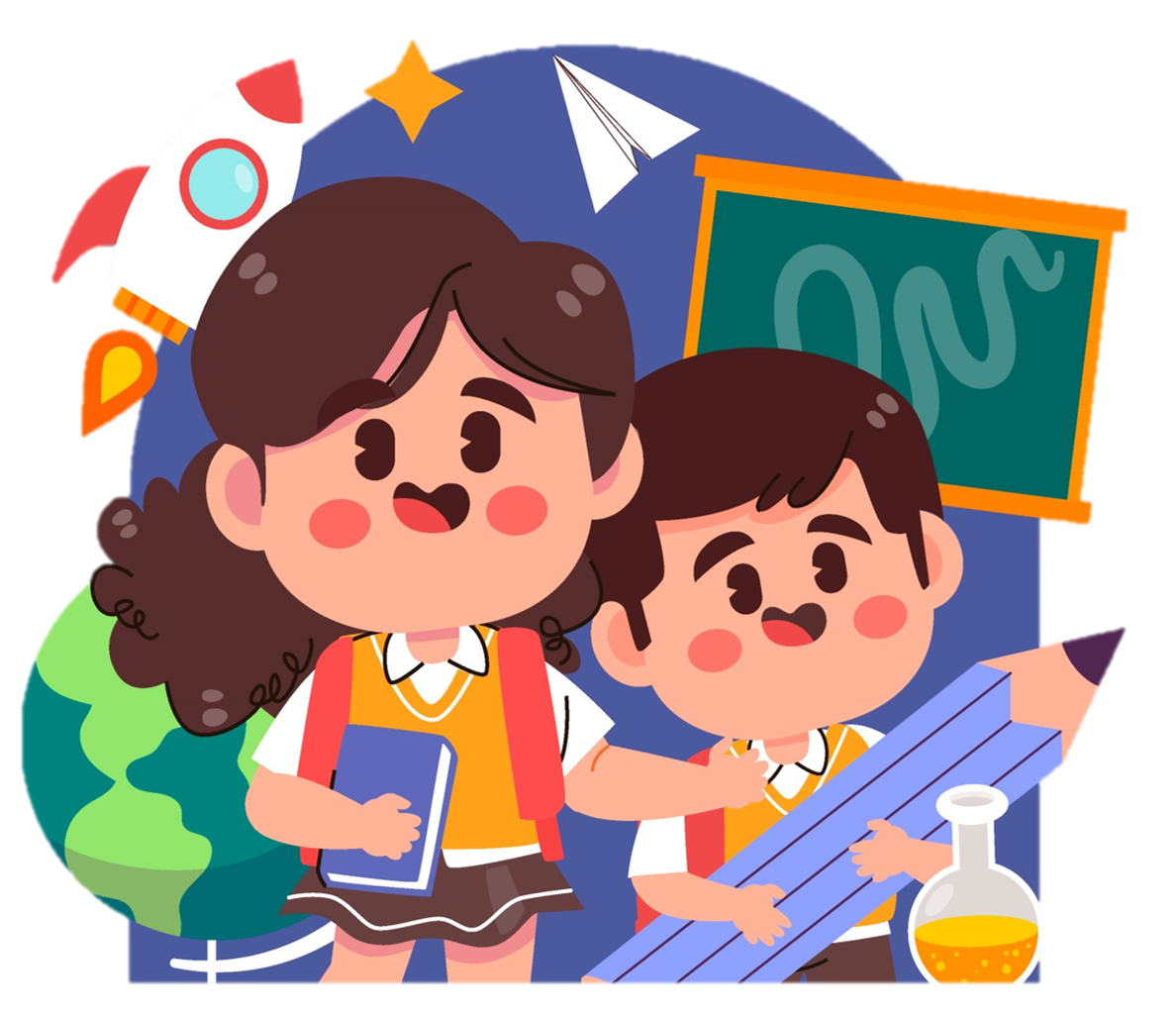 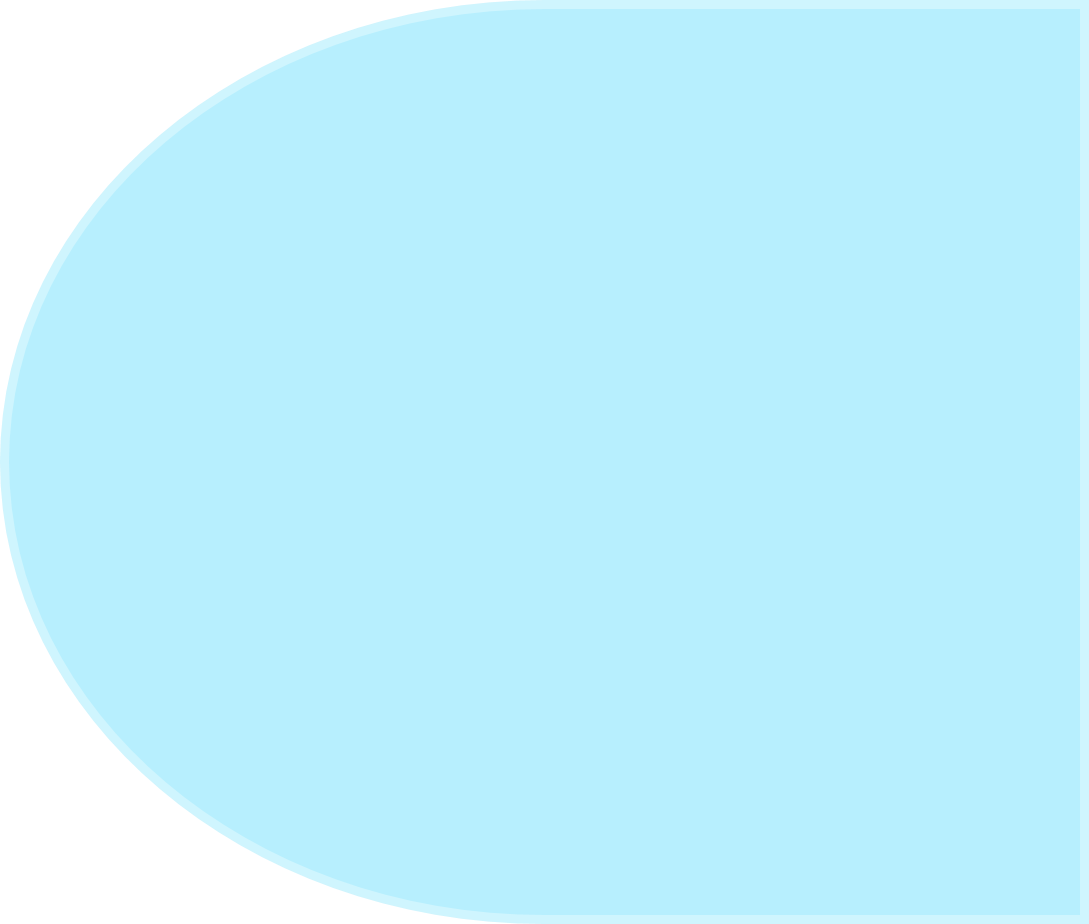 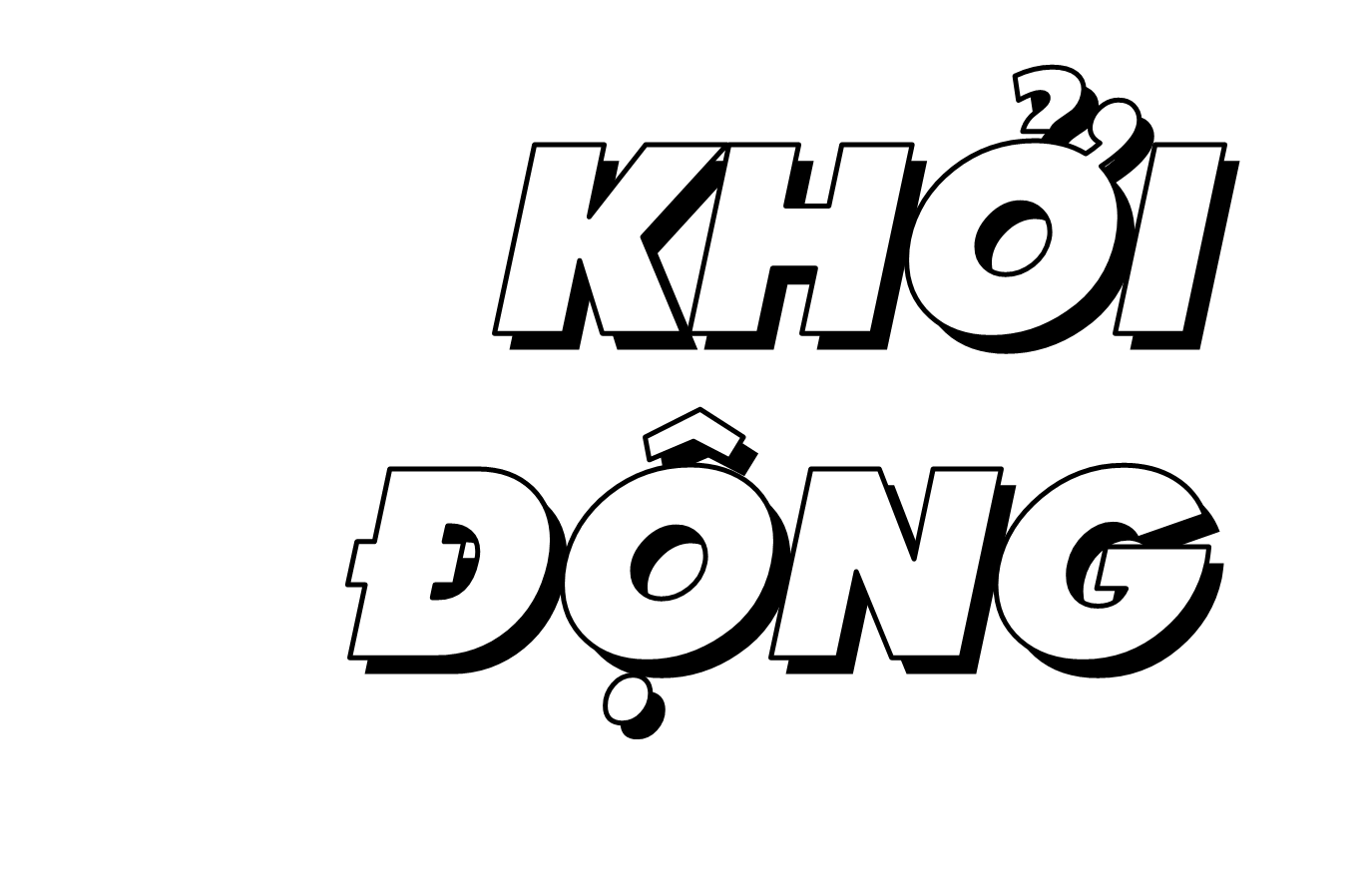 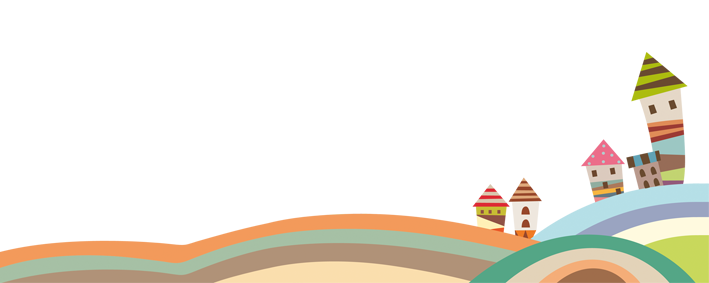 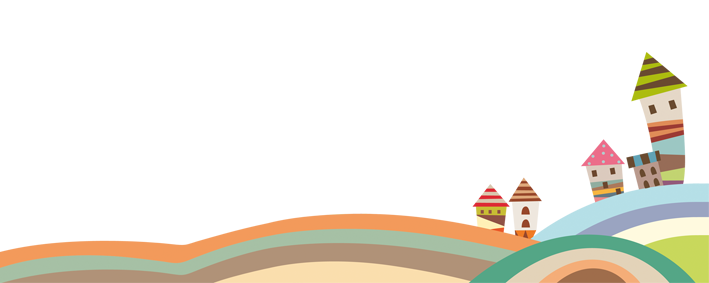 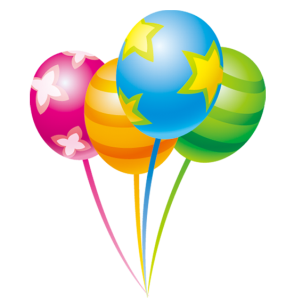 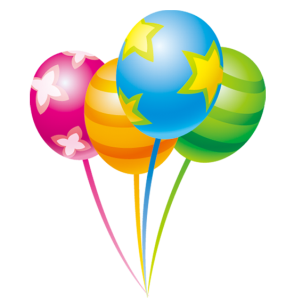 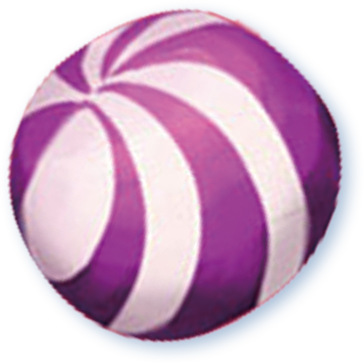 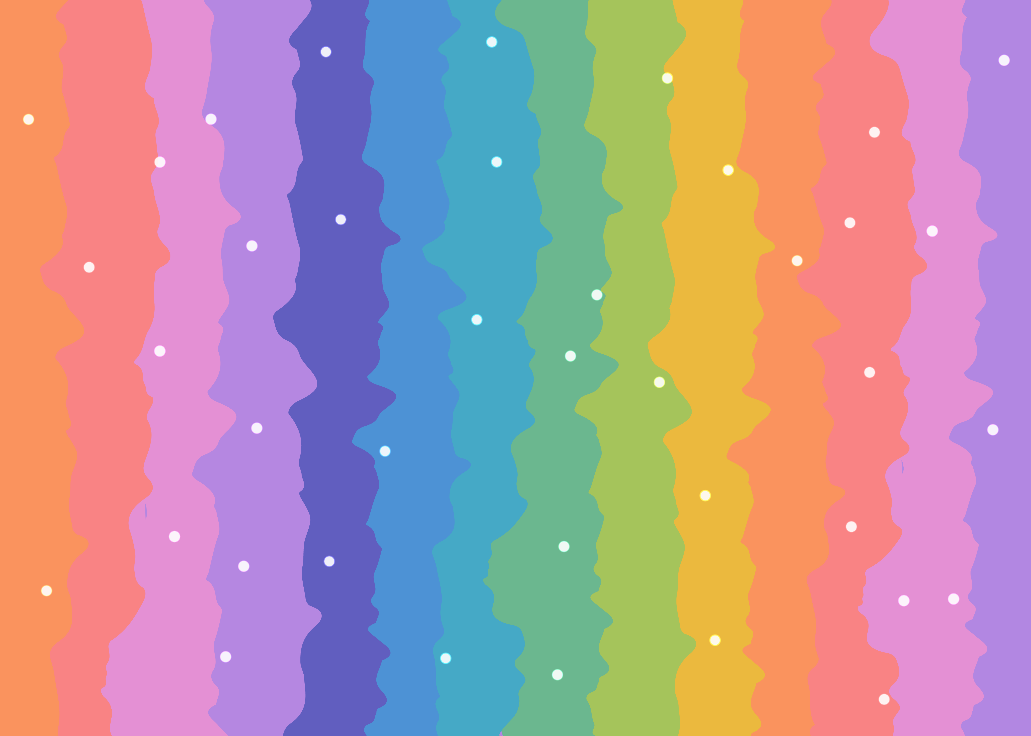 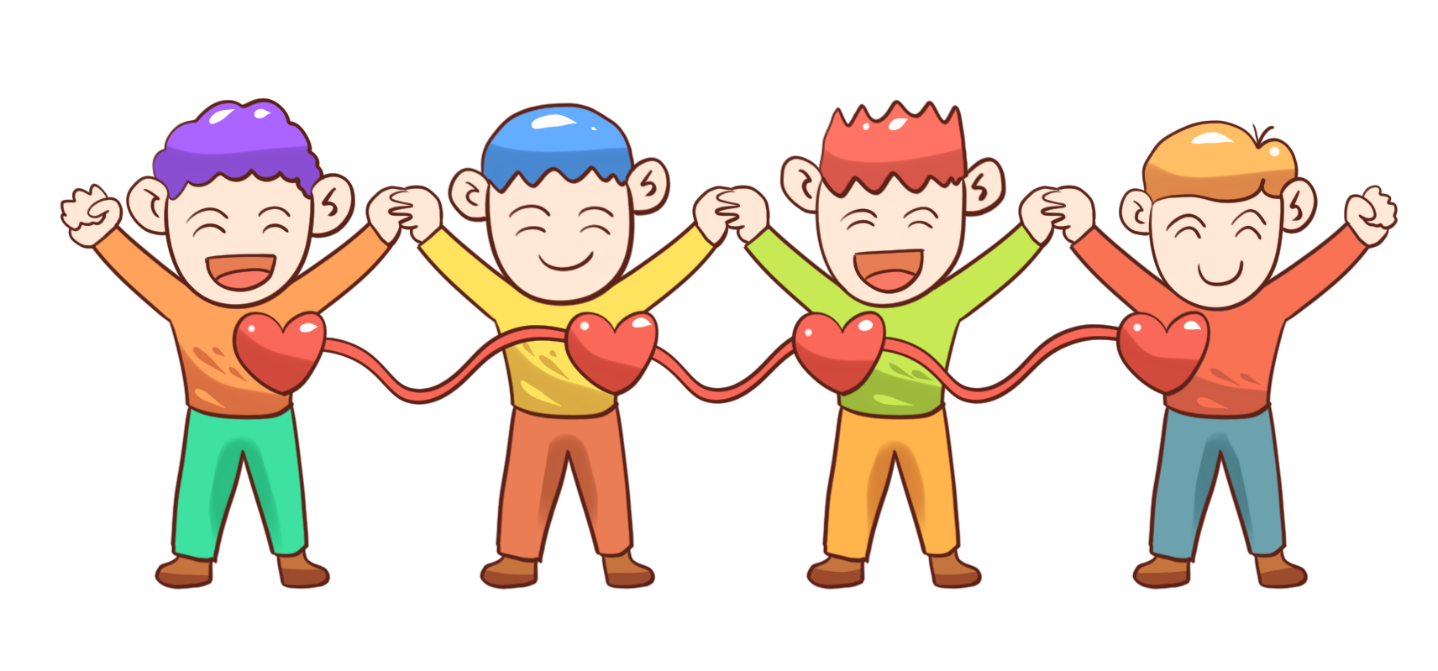 Quản trò nêu một phép chia một số thập phân cho 10; 100; 1000;... một phép nhân một số thập phân với 0,1; 0,01; 0,001;... rồi đố bạn thực hiện, chẳng hạn 123,45 : 10.
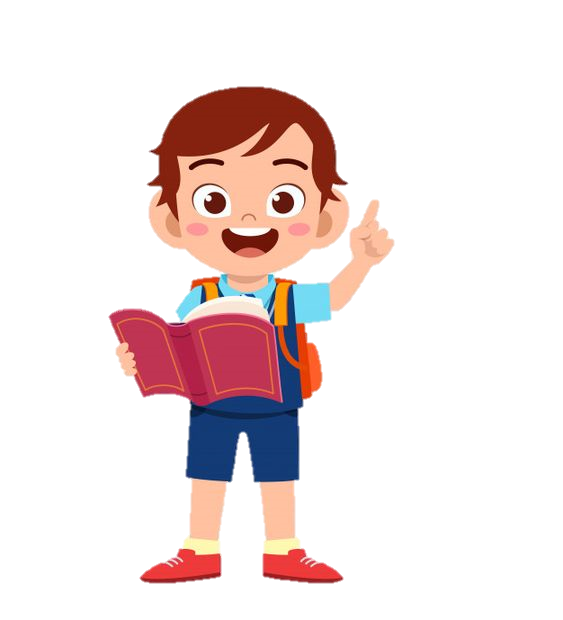 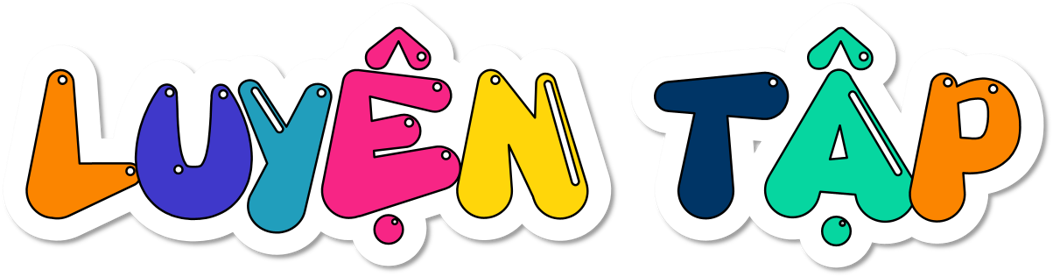 (Trang 86)
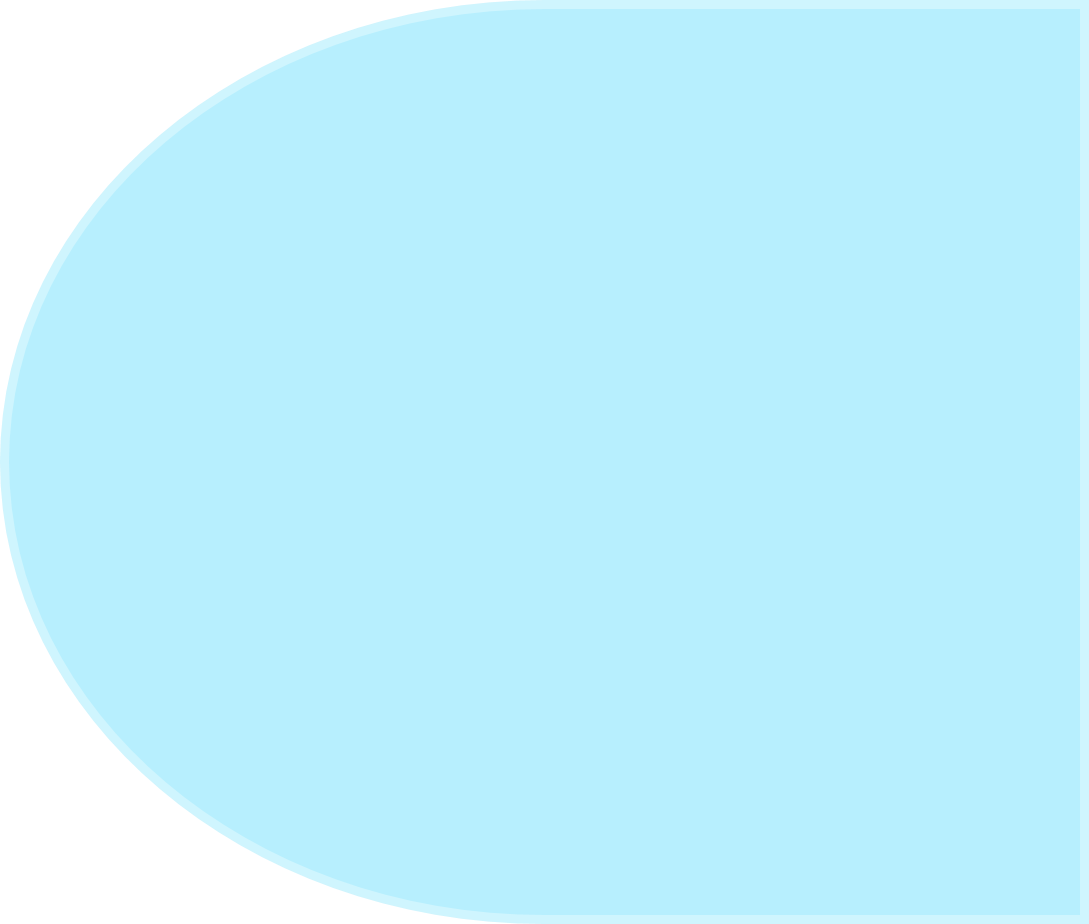 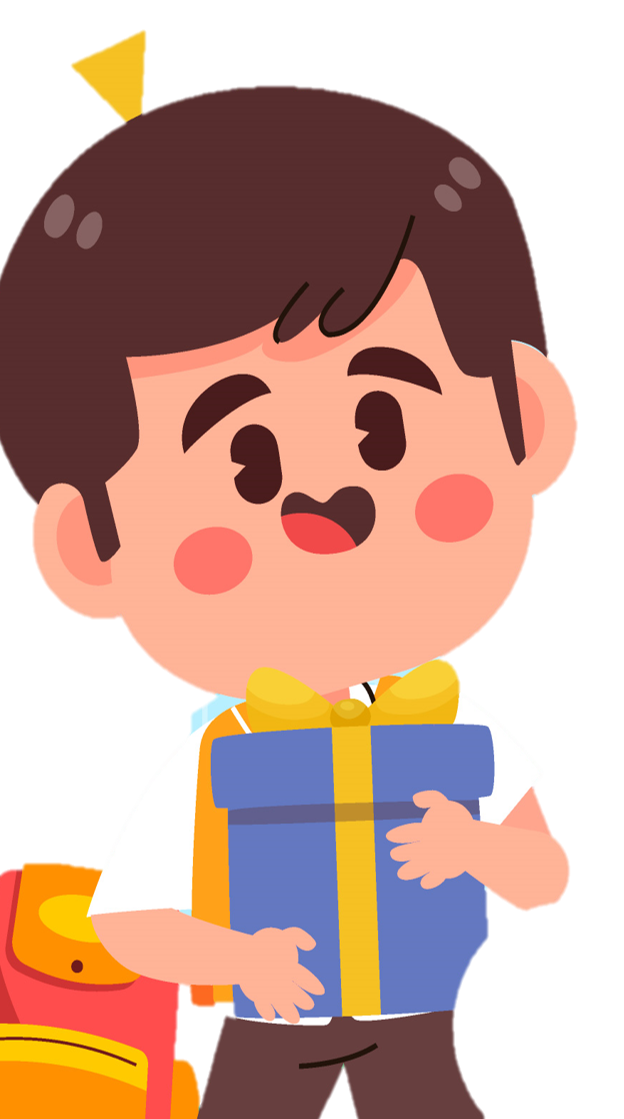 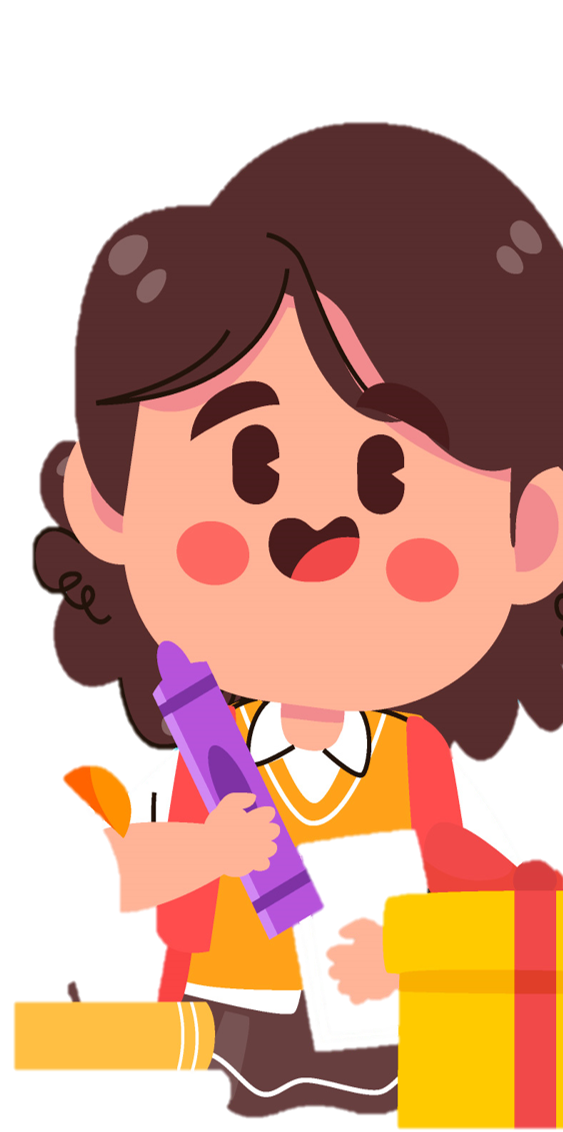 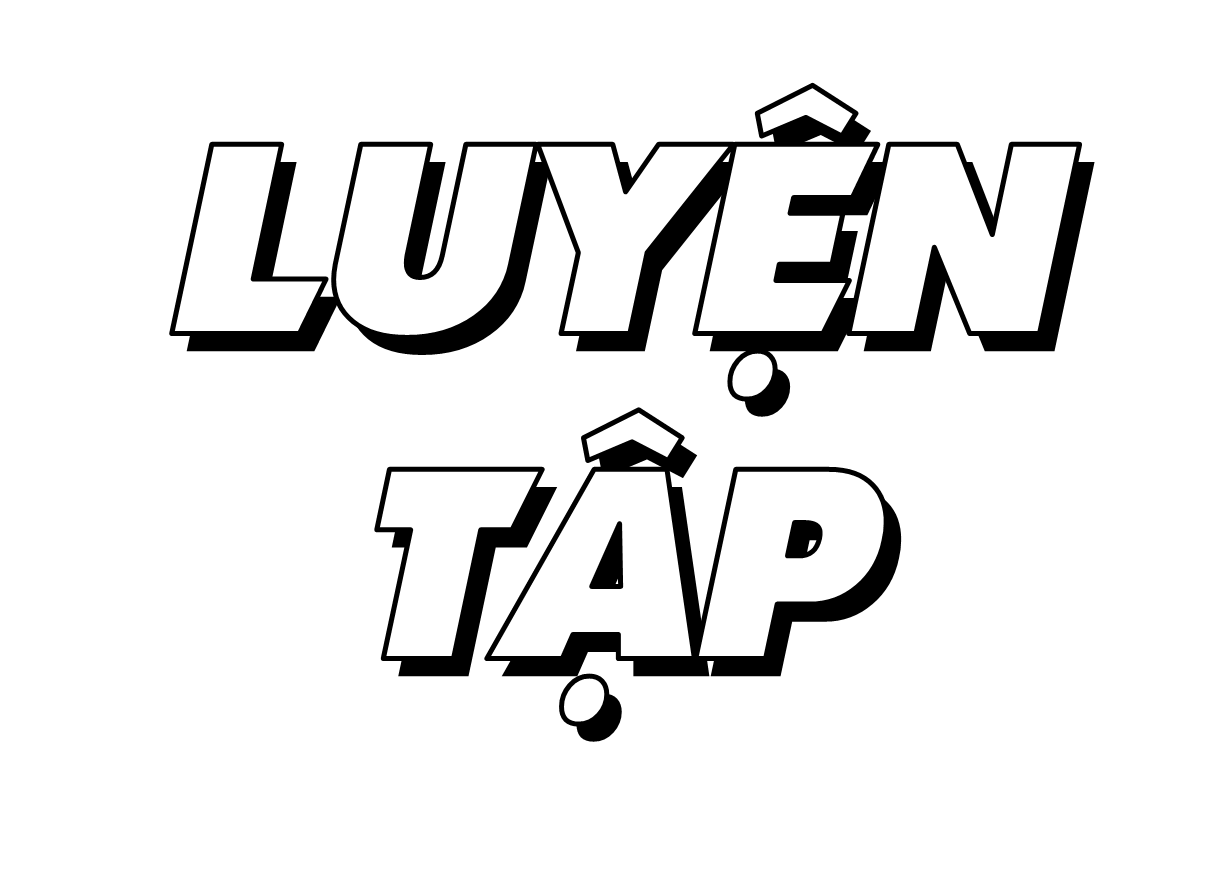 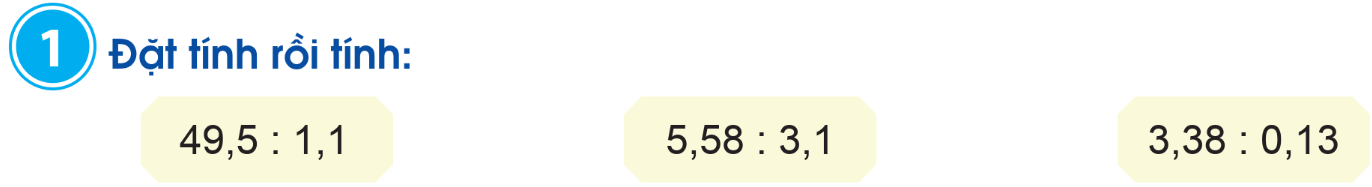 49,5  1,1
5,58  3,1
3,38  0,13
2 6
26
3 1
4 4
1,8
45
7 8
5 5
2 48
7 8
5 5
2 48
0
0
0
a) Tính rồi nêu nhận xét về kết quả các phép chia một số thập phân cho 0,1; 0,01; ...
2
= 1 875
= 57
= 1 538
= 32,1
b) Thảo luận về nhận xét sau và lấy ví dụ:
2
Nhận xét: Khi chia một số thập phân cho 0,1; 0,01; 0,001... ta chỉ việc chuyển dấu phẩy của số đó lần lượt sang bên phải một, hai, ba,... chữ số.
Ví dụ: Khi chia 8,9 cho 0,1... ta chỉ việc chuyển dấu phẩy của số đó sang bên phải một chữ số, ta được kết quả 8,9 : 0,1 = 89
c) Tính nhẩm:
14,23 : 0,1
0,26 : 0,01
20,251 : 0,001
4,125 : 0,001
2
= 142,3
= 26
= 20 251
= 4125
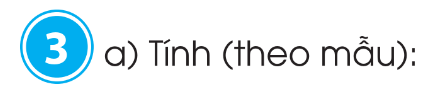 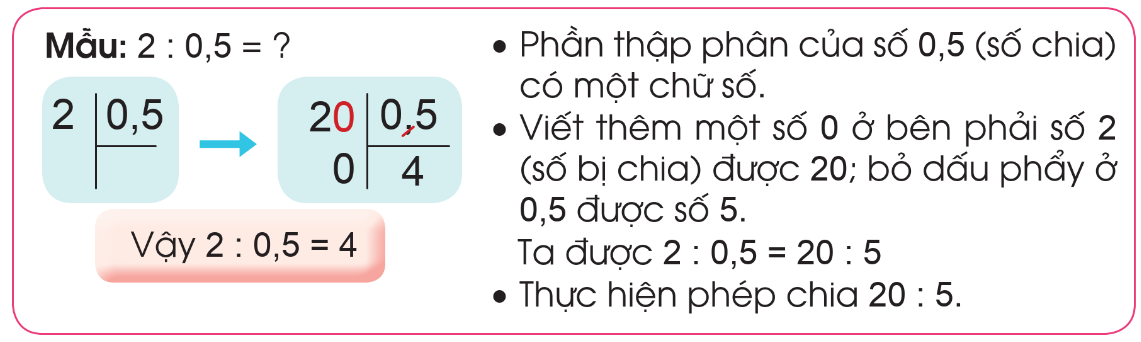 15 : 7,5                       33 : 0,3                         8 : 0,02
8
3
400
110
150
2
0
0
0
3
150  7,5
330  0,3
800  0,02
0
0
0
0
3
0
0
0
0
0
0
0
0
0
0
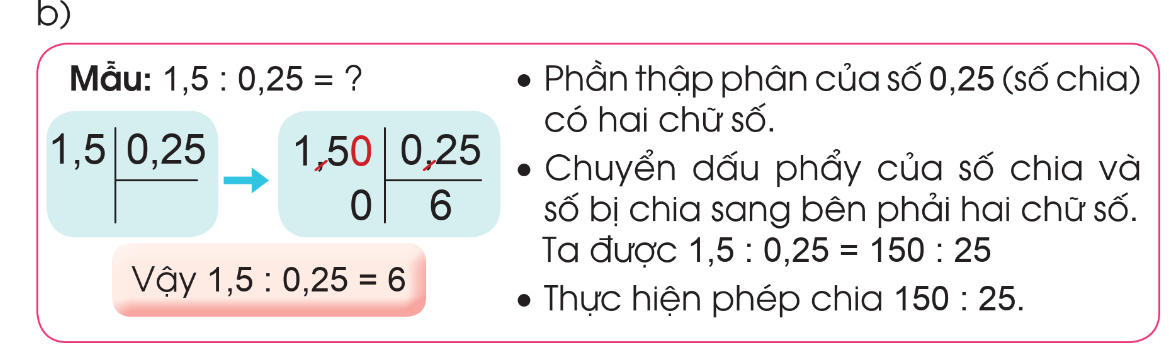 49,5 : 0,45             12,6 : 0,28                   2,6 : 0,13
2 6
20
11 2
45
45
110
00
1 40
04 5
49,50  0,45
12,60  0,28
2,60  0,13
00
1 40
04 5
0
00
0
00
0
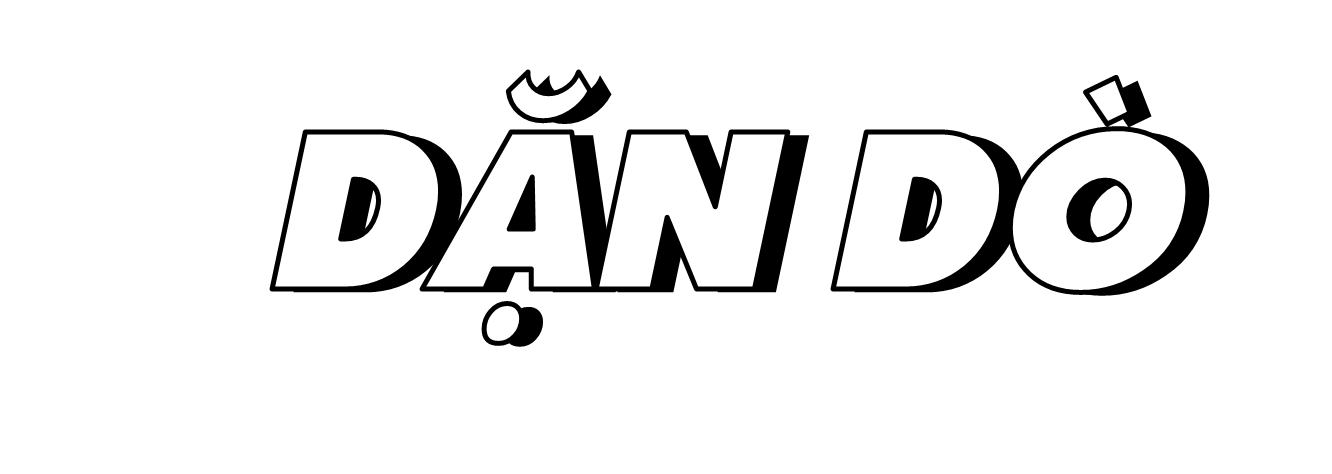 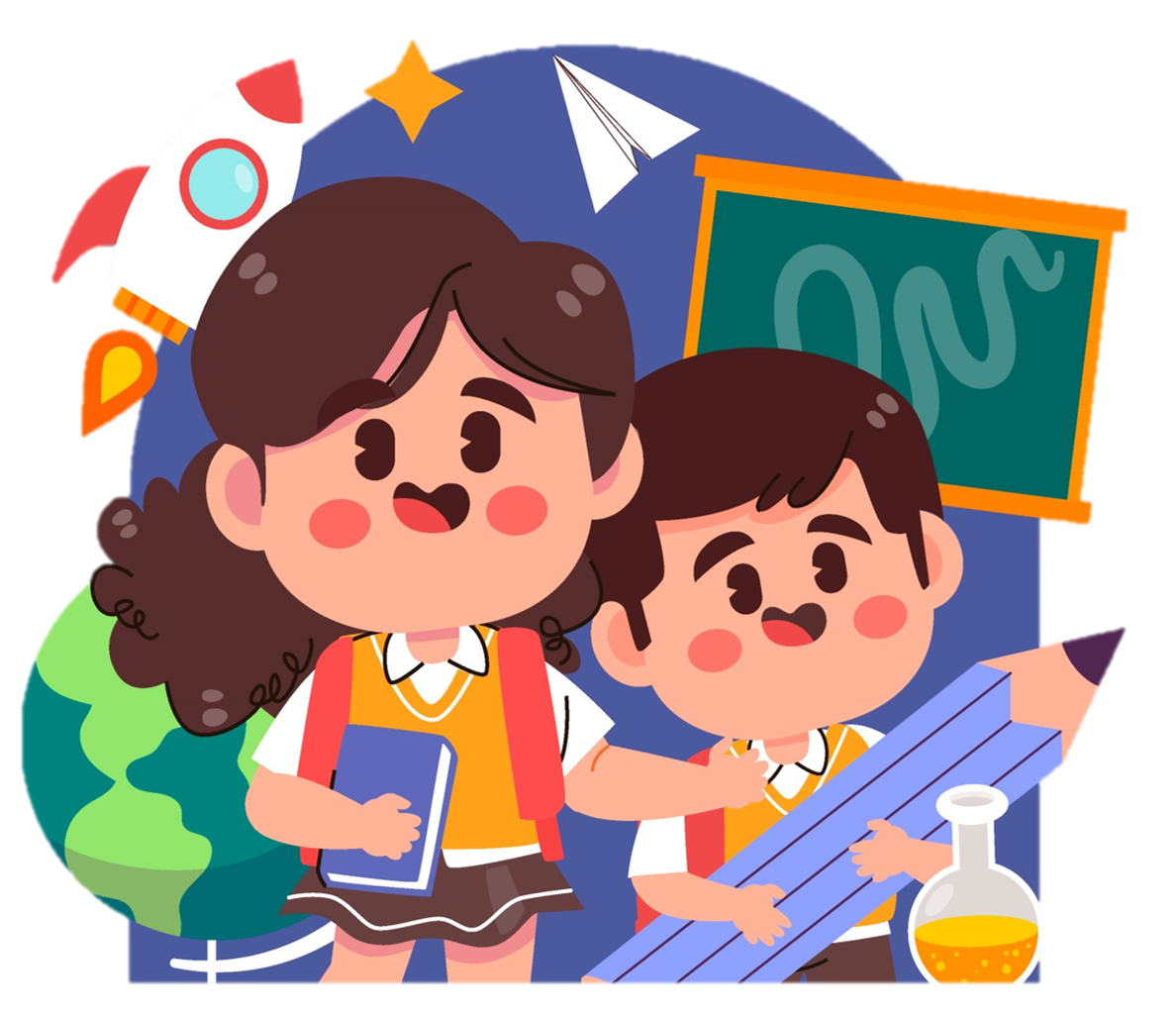 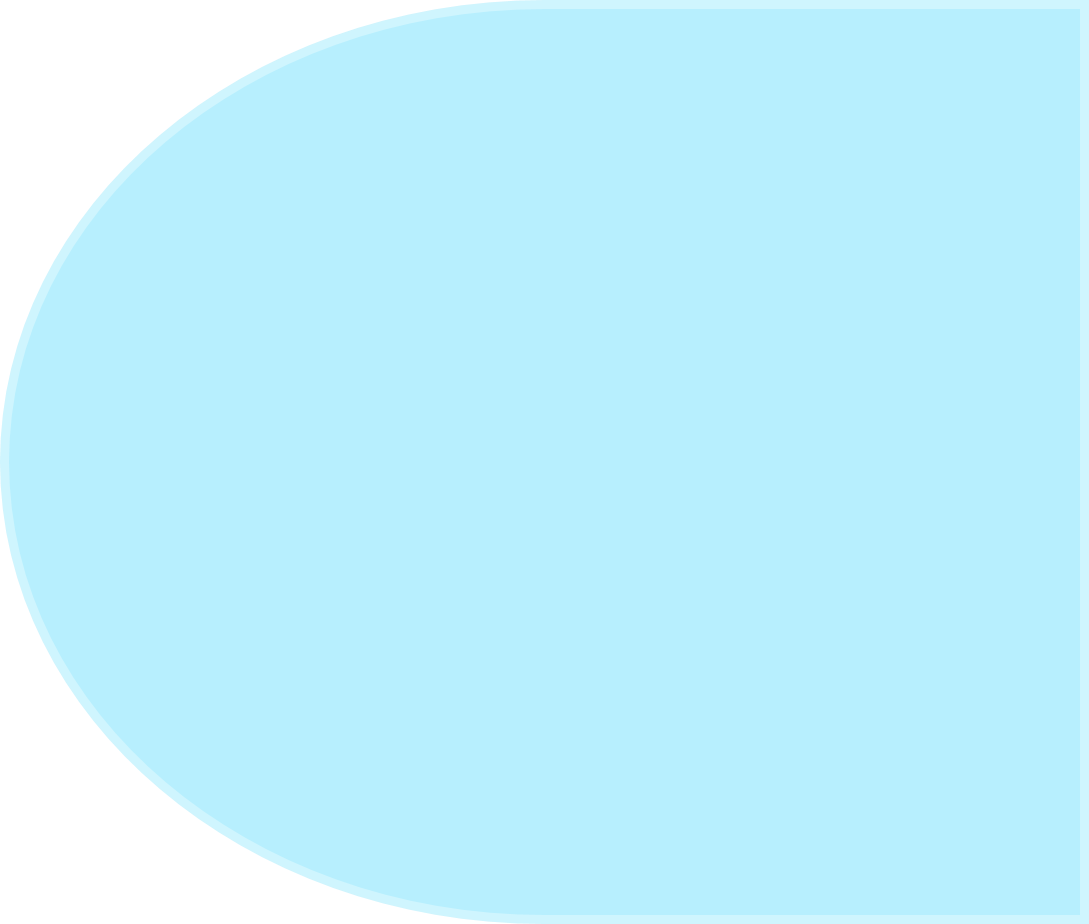 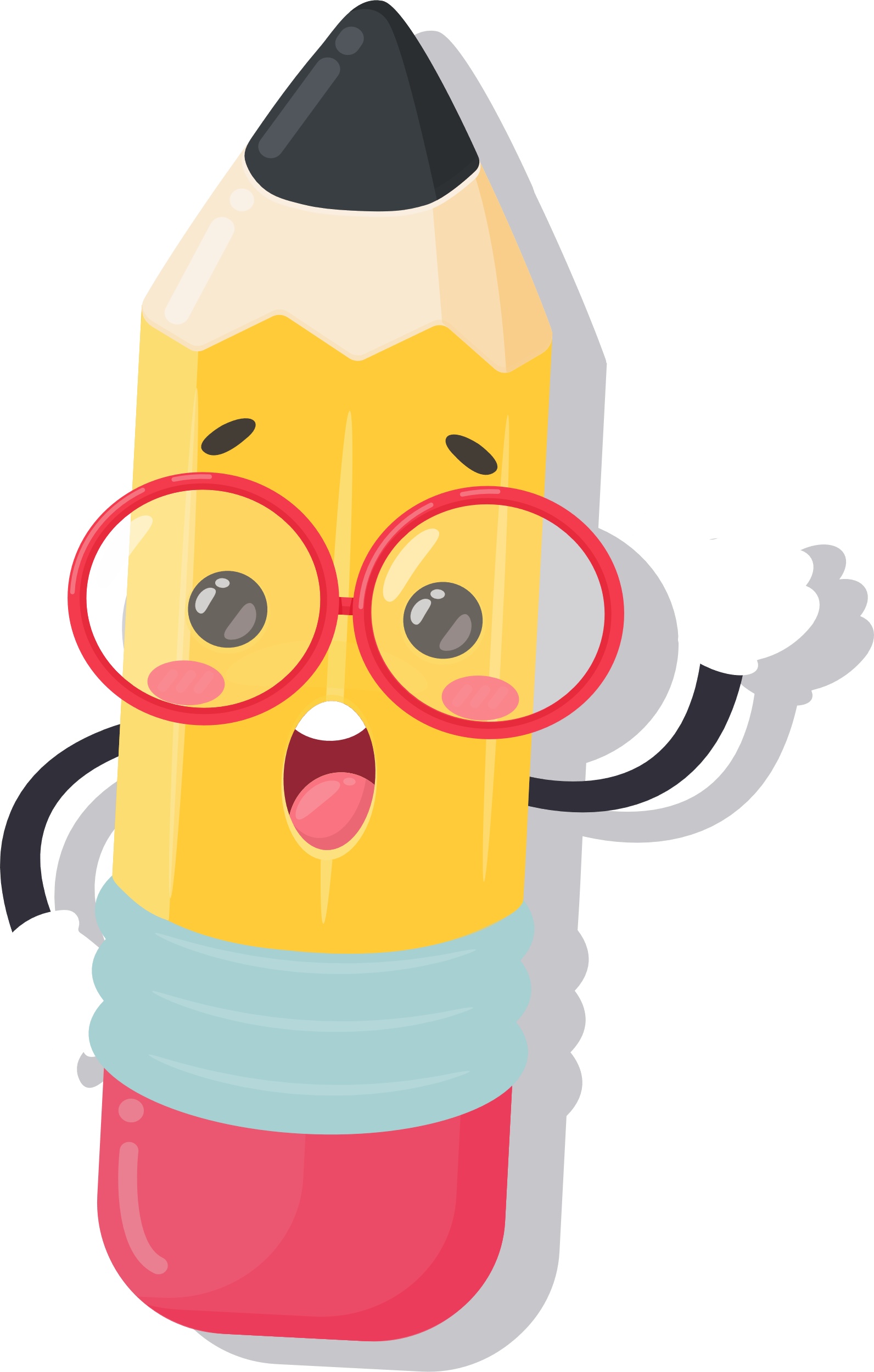 Ghi ở đây
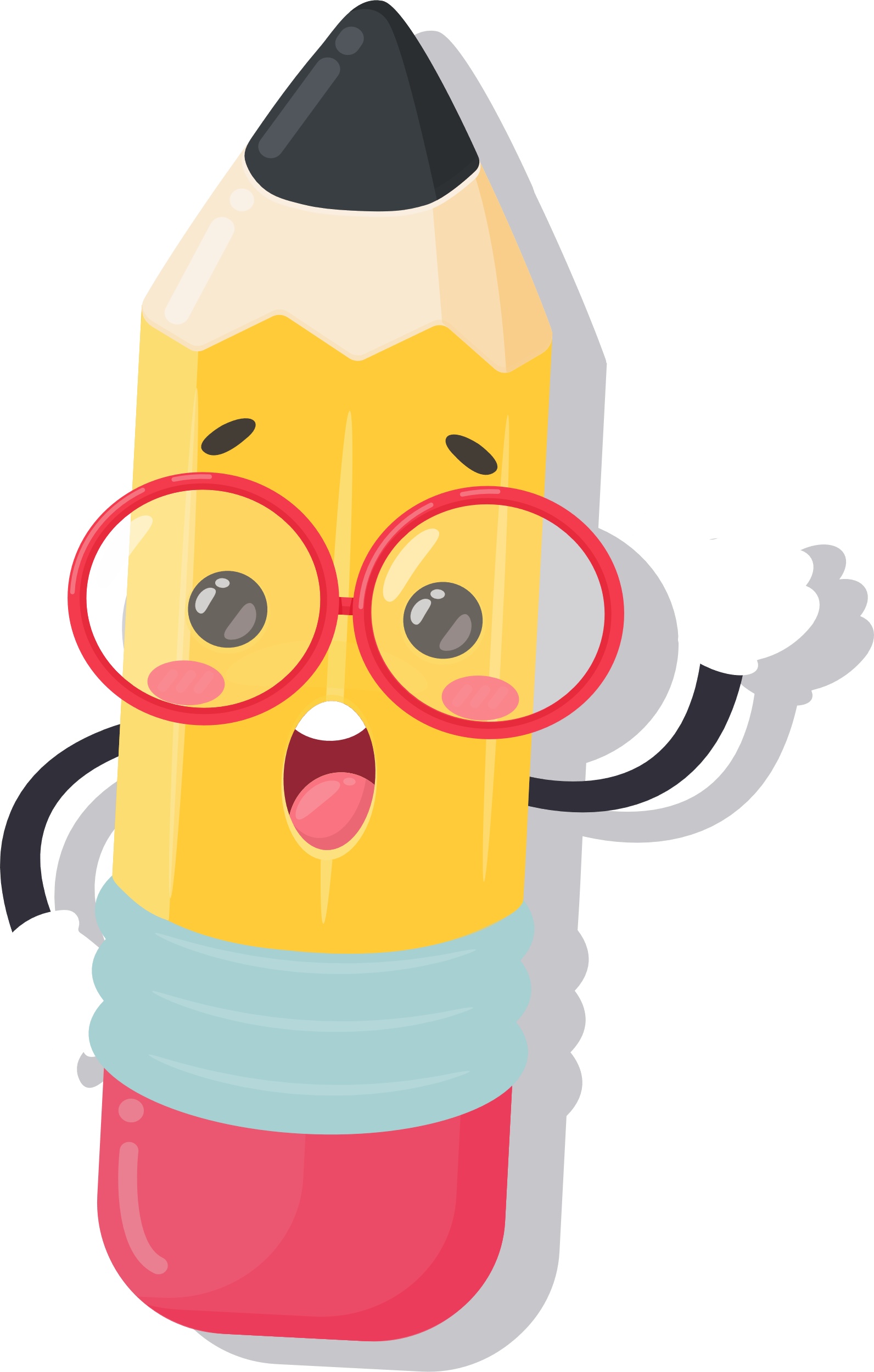 Ghi ở đây
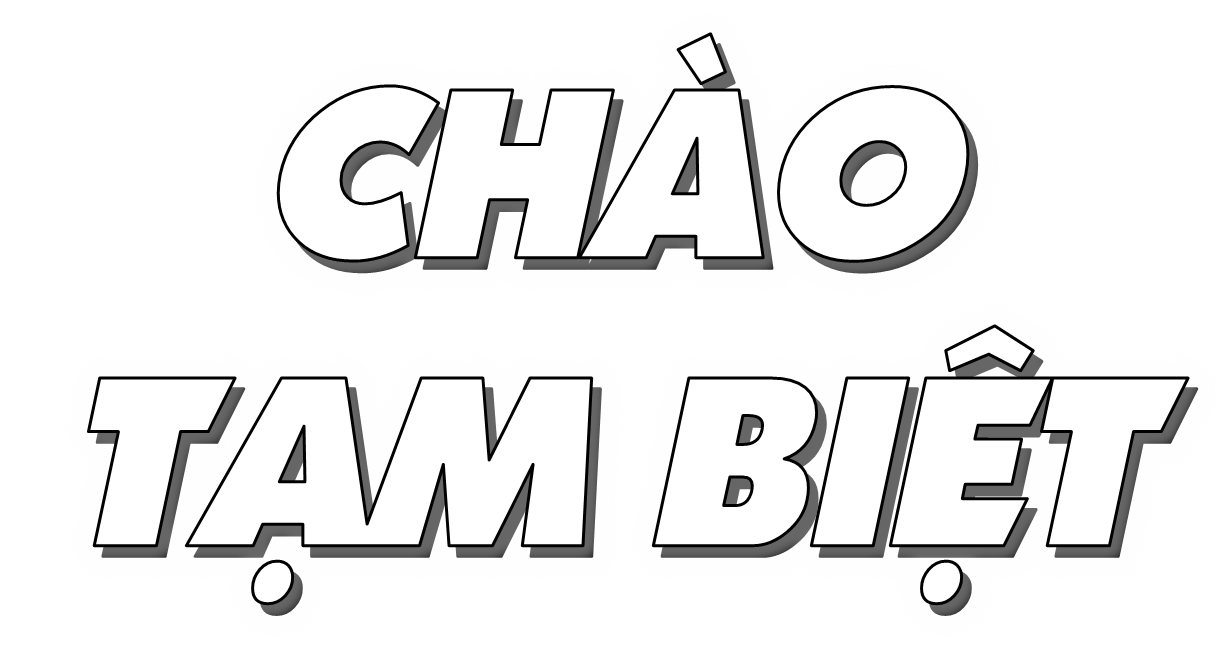